23 NİSAN İLKOKULU 
2016-2017 EĞİTİM ÖĞRETİM YILI
BRİFİNG DOSYASI
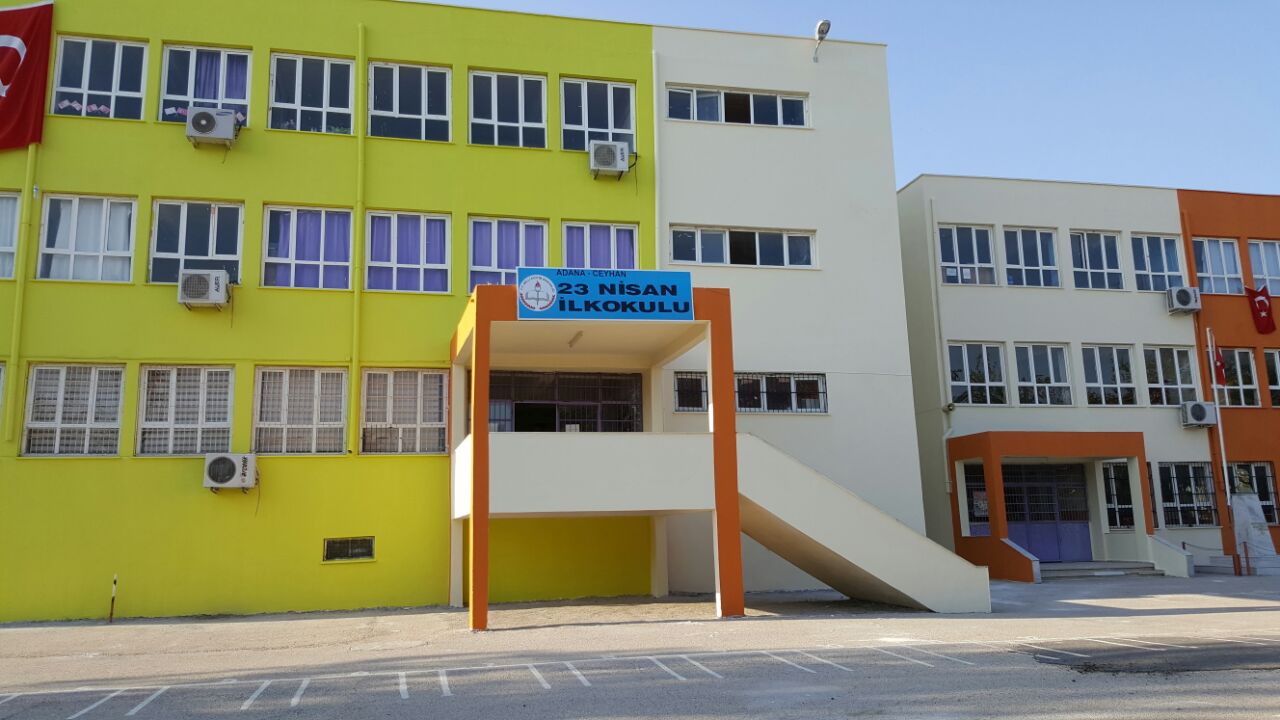 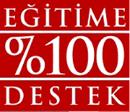 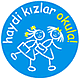 1
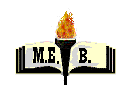 23 NİSAN İLKOKULU
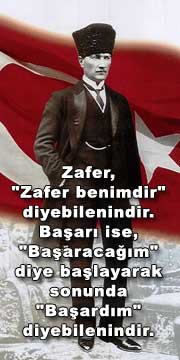 2
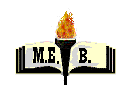 23 NİSAN İLKOKULU
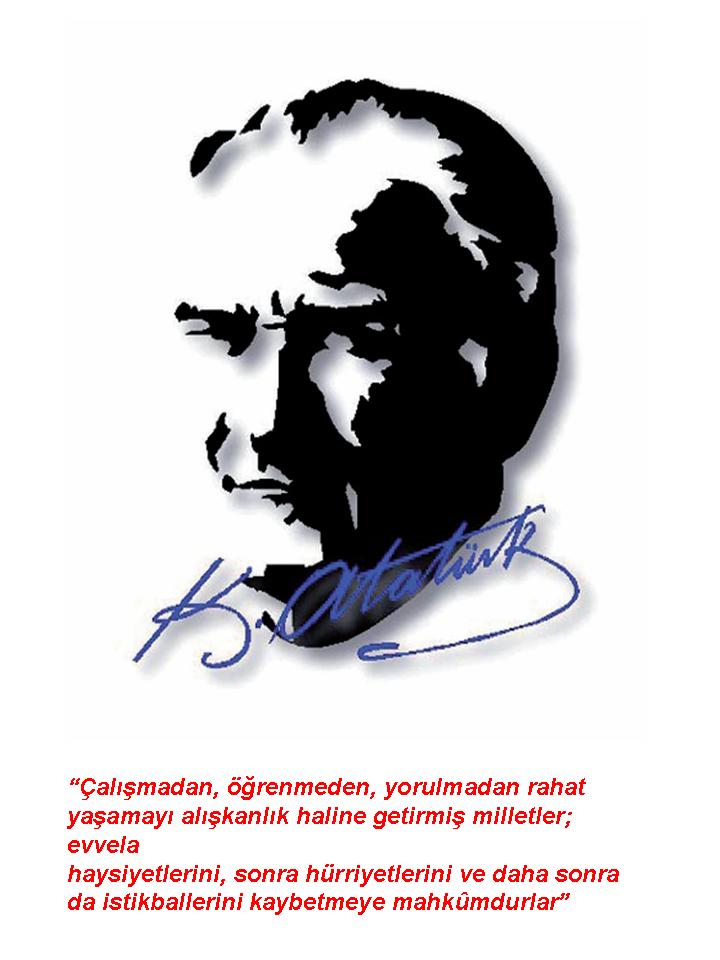 3
FİHRİST
I. BÖLÜM
    a) Okulun Adı, Yeri, Seviyesi
   
II. BÖLÜM
     a) Okulun Tarihçesi Hakkında Bilgiler
     b) TKY ve Okul Gelişim Süreci
         1- Okulun Misyonu ve Vizyonu
         2- SWOT Analizi
         3- Okulun İlkeleri ve Değerleri
         4- Kurumun Politika ve Stratejileri
         5-Stratejik Hedeflerimiz

III. BÖLÜM
     a) Binanın Özellikleri
     
IV. BÖLÜM
     a) Ders Öğretmen ve Personel Durumu
     b) Öğretim ve Öğrenci Durumu
          1-Öğrenci durumu
          2-Öğretmen ve öğrenci sayıları
          3-Sınıf öğretmenlikleri
          4-Sosyal kulüpler
     c) Genel Değerlendirme

V. BÖLÜM 
     a) Okulun Genel Sorunları.

VI. BÖLÜM
    a) Sosyal Faaliyetlerimiz
4
BÖLÜM I
5
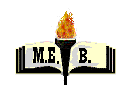 23 NİSAN İLKOKULU
: Yerleşim Alanı (m2)
6
BÖLÜM II
23 NİSAN İLKOKULUNUN TARİHÇESİ
Okulumuz 2002-2003 Eğitim-Öğretim Yılı’nda 23 Nisan İlköğretim Okulu olarak hizmete açılmıştır. Adana ili Ceyhan ilçesi Emek mahallesinde Turgut YILMAZ  isimli hayırsever bir vatandaşımızın 6000 m² tapulu arazisini hibe etmesi ile devlet tarafından yaptırılmıştır. 
	     Okulumuz 2014-2015 Eğitim Öğretim Yılı 2. Dönemine kadar ilköğretim okulu olarak faaliyet göstermiş olup, artık ilkokul  olarak faaliyet göstermektedir.
7
OKUL/ KURUM FOTOĞRAFLARI
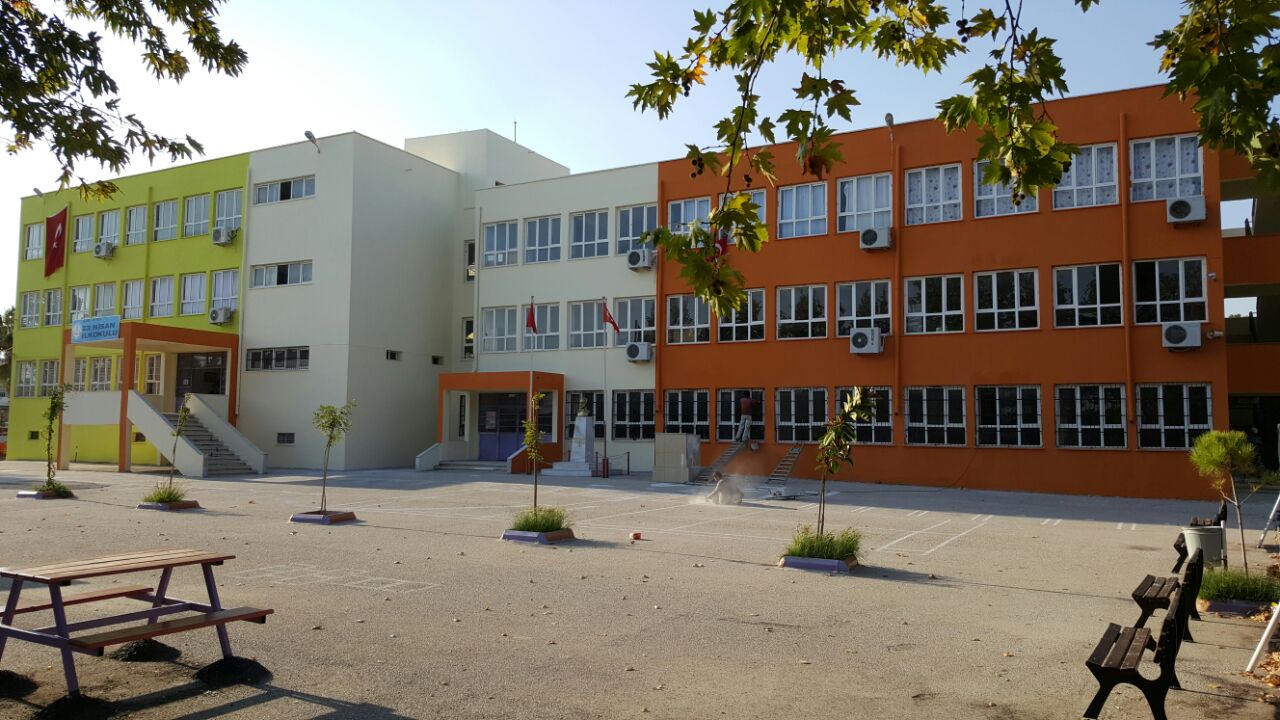 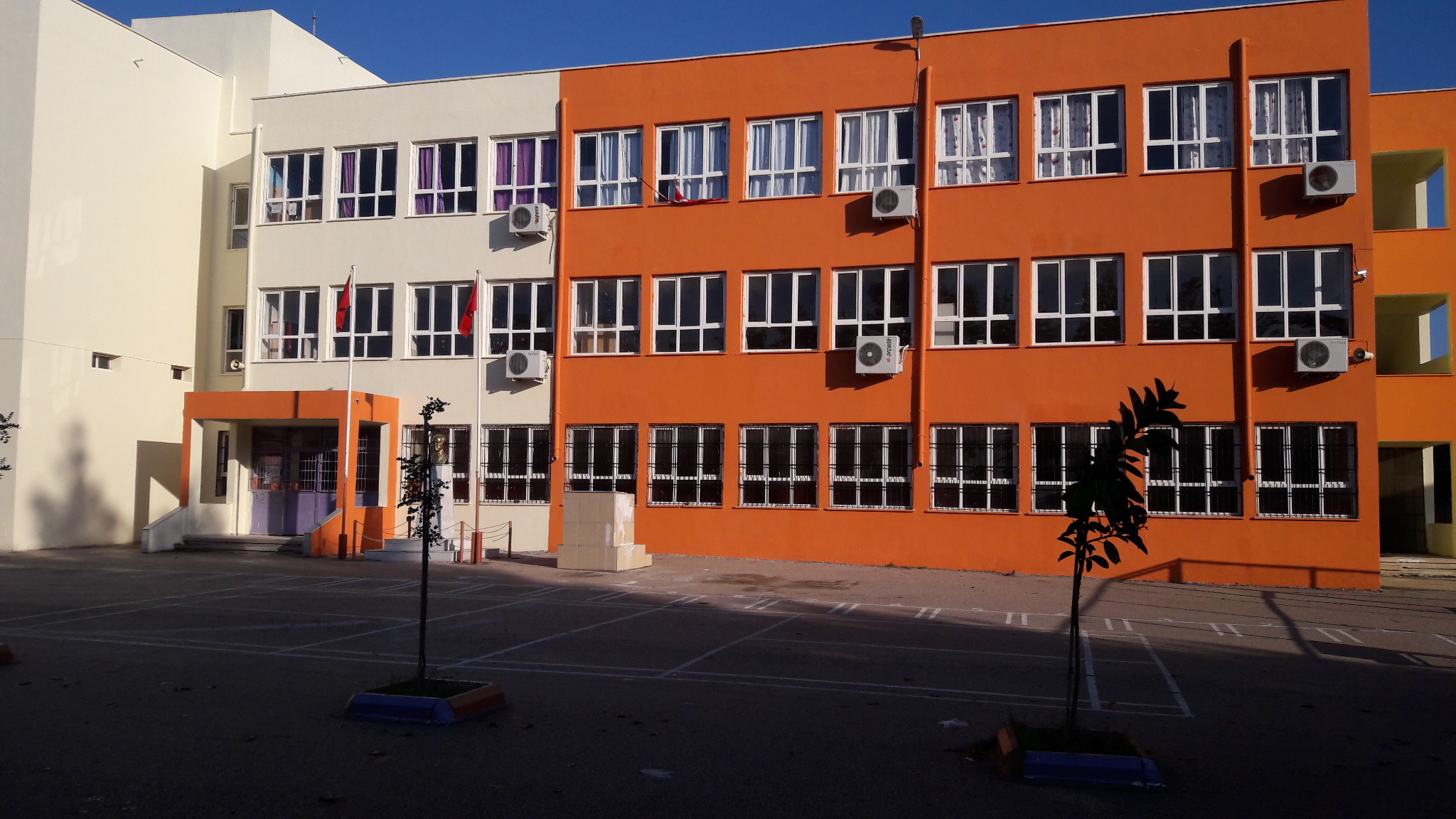 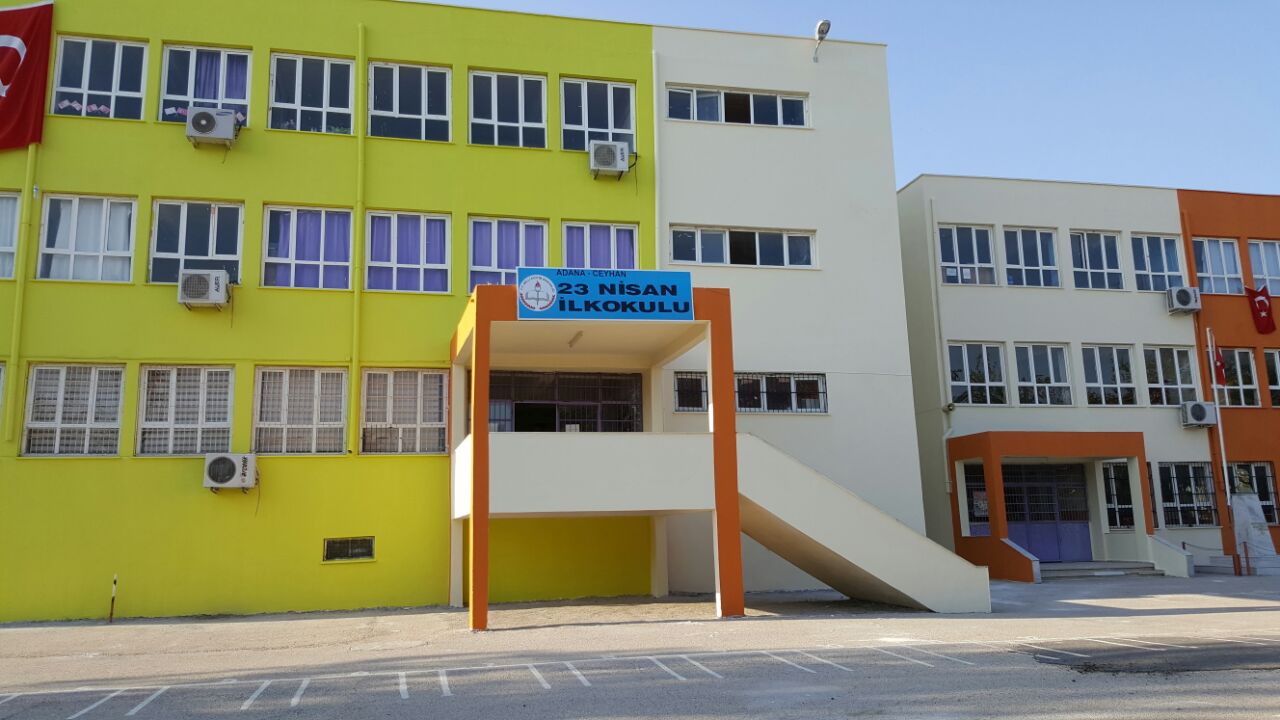 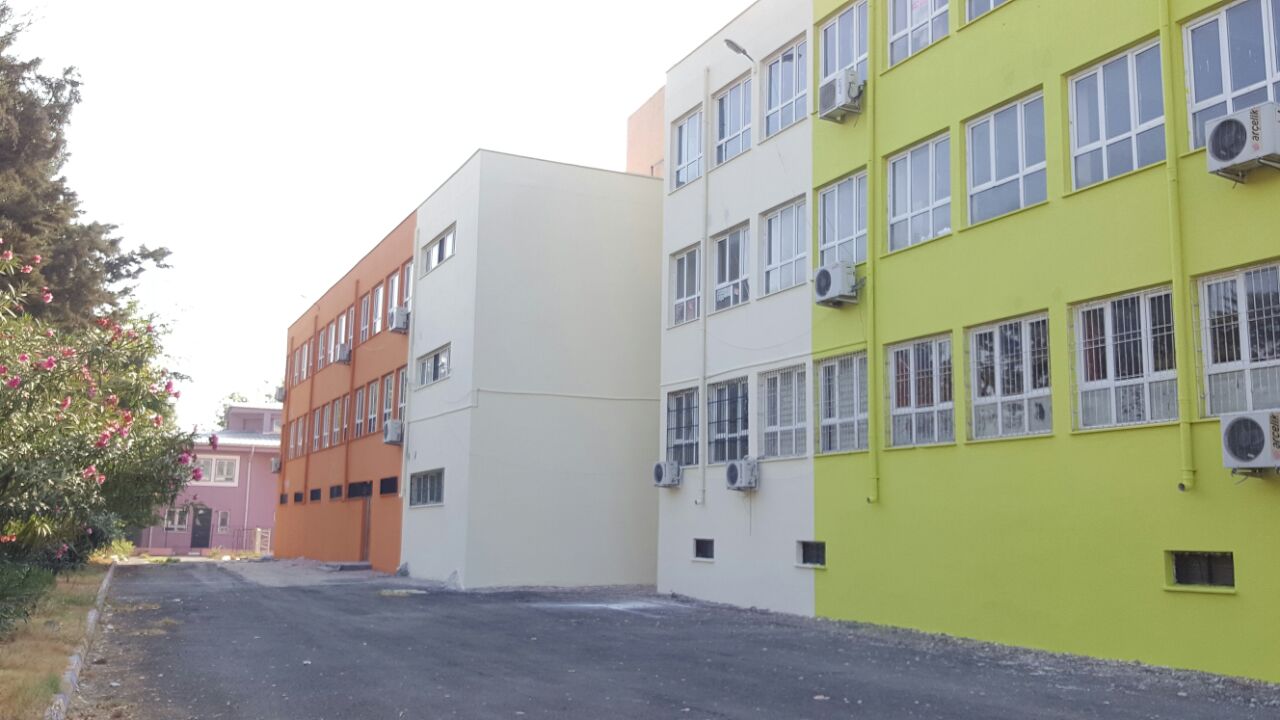 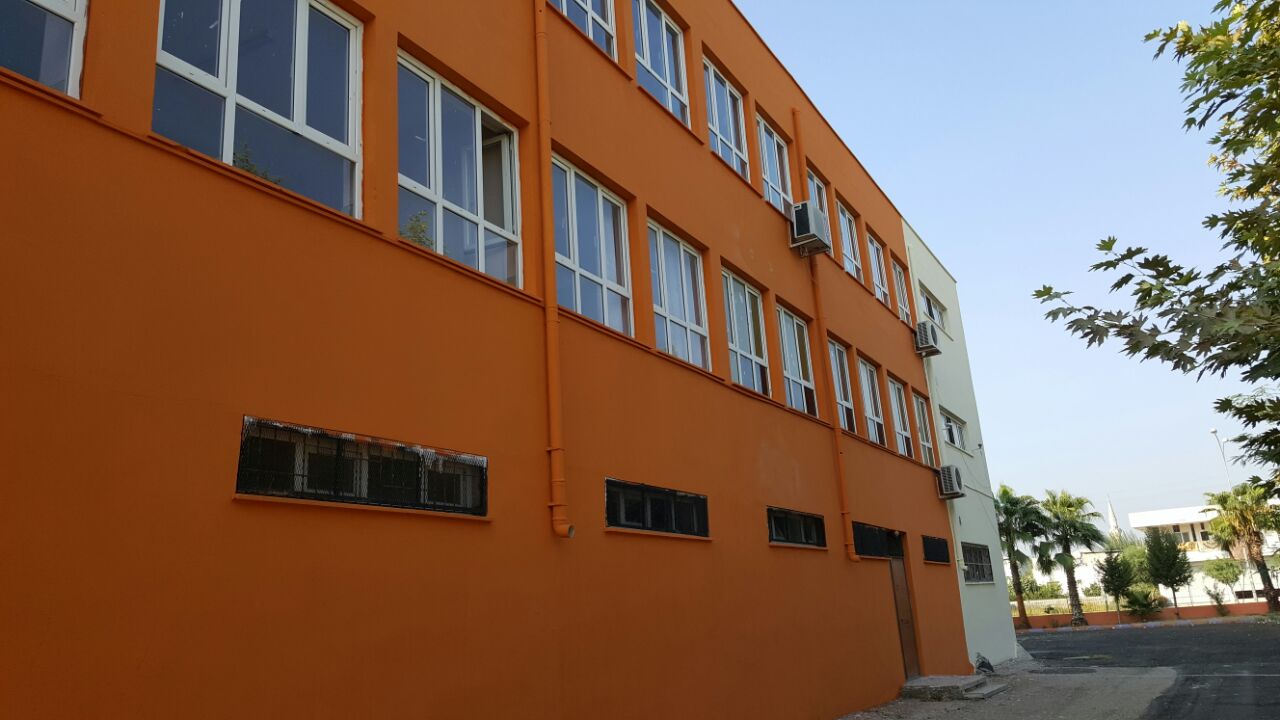 8
VİZYONUMUZ
Bilimsel ve teknolojik esaslara ve yeniliklere açık, çevre ve ülke ihtiyaçlarına uygun, metotlu çalışan, sürekli olarak gelişen ve yenileşen bir sonraki öğretim kurumuna hazırlanan, maddi ve manevi bakımdan donatılmış, etkili ve nitelikli, çağdaş ve demokratik bireyler yetiştirmektedir.
 
MİSYONUMUZ
Öğrencilerimizin;
Bireysel niteliklerini dikkate alarak öğrenmelerini, bilgili, becerikli ve özgüvenli olmalarını,
Milli manevi değerlerine bağlı, kendisiyle ve çevresiyle barışık özgüven kazanmalarını,
Çevresiyle iyi ve olumlu iletişim kuracak davranışları kazanmalarını,
Olaylara çok yönlü ve tarafsız bakabilmelerini,
Çağın gelişen ihtiyaçlarına cevap verebilecek becerileri kazanmalarını,
Liderlik özelliklerinin yanı sıra, işbirliği ve ekip çalışmalarına yatkın bireyler olmalarını sağlamaktır
9
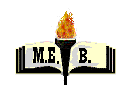 GÜÇLÜ YÖNLERİMİZ :
Demokratik, şeffaf ve eleştiriye açık okul ortamının olması

Okulun disiplinli olması

Teneffüslerin zaman açısından yeterli olması öğrencilerimizin dinlenmeye imkan bulmaları.

Okul yönetiminin her konuda öğretmeni desteklemesi, pratik çözümler getirmesi ve uygulaması

İdarecilerimiz ve öğretmenler arasında olumlu bir iletişimin mevcut olması.

Öğretmenlerin öğrencilerle yakından ilgilenmesi

Öğretmenlerin bilgi düzeyinin yüksekliği

Okuldaki yardımcı personelin özverili çalışması
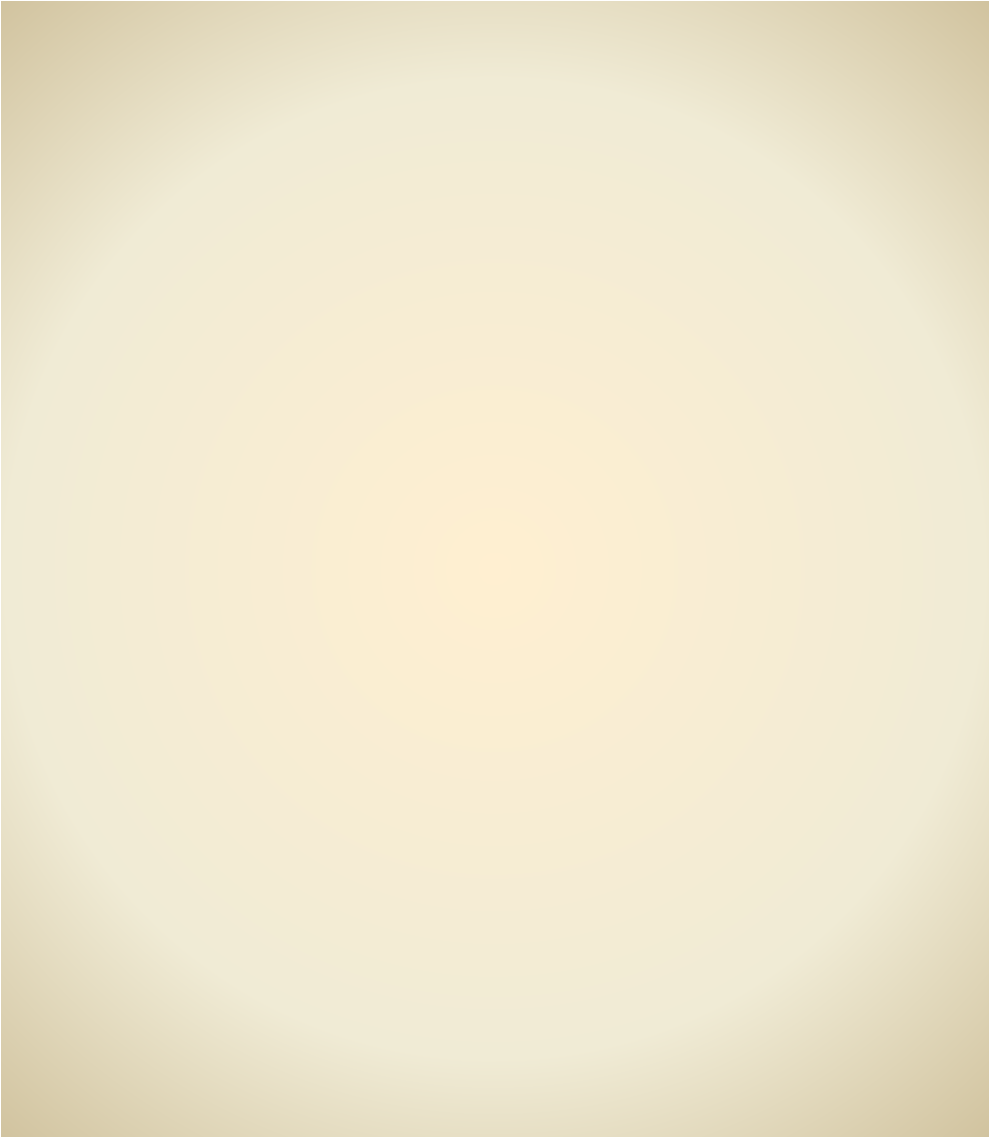 23 NİSAN İLKOKULU
SWOT Analizi
10
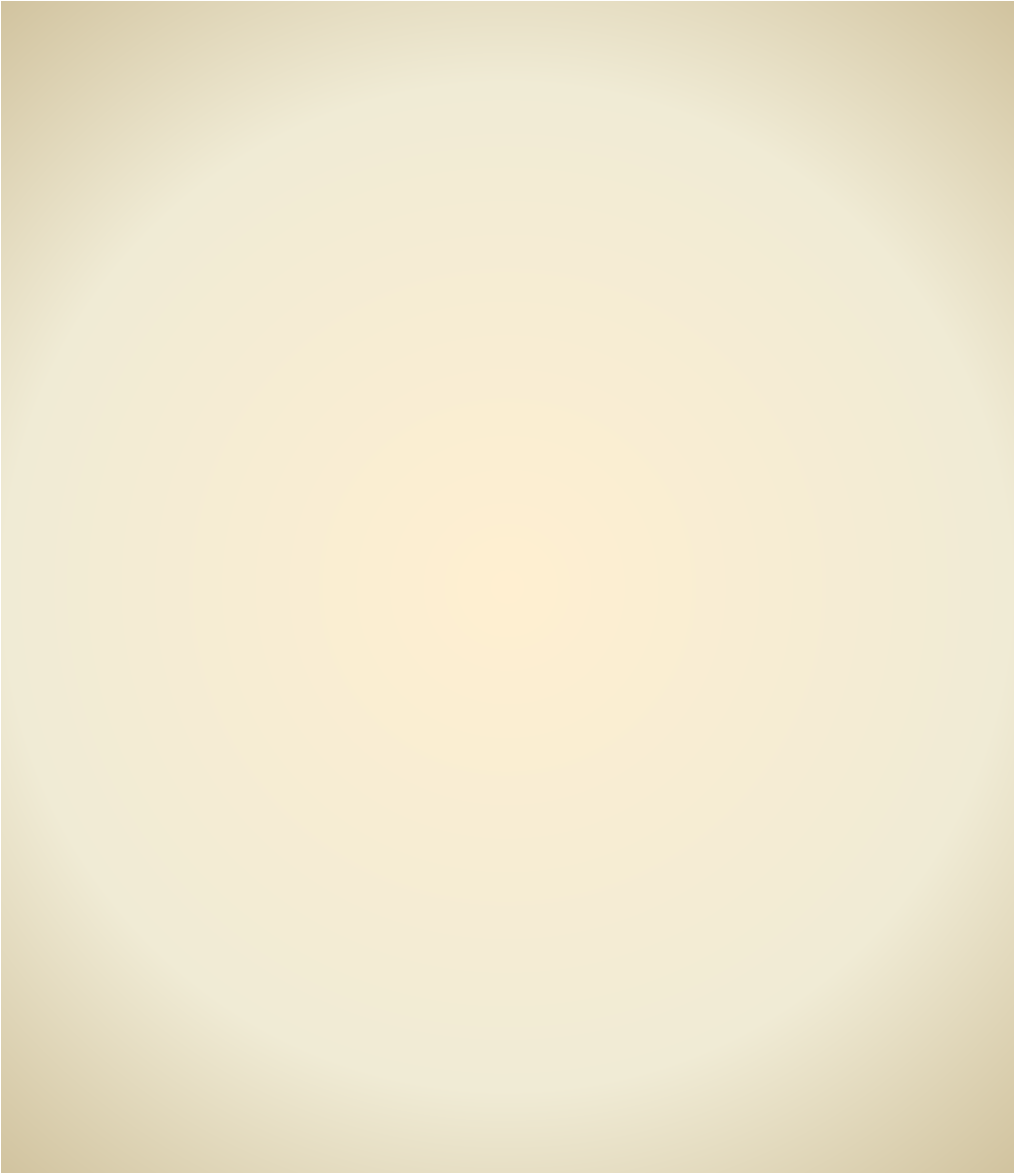 ZAYIF YÖNLERİMİZ :


Veli desteğinin yetersizliği

Destek personel azlığı

Öğrenci velilerinin okuma yazma bilme oranının çok düşük olması

Sosyo - ekonomik koşulları düşük olan velilerin çokluğu

5.    Mevsimlik tarım işcisi olarak il dışına yapılan göçler
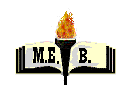 23 NİSAN İLKOKULU
11
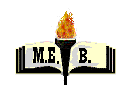 23 NİSAN İLKOKULU
Fırsatlarımız: 


İl Milli Eğitim Müdürlüğü  ve İlçe Milli Müdürlüğü’nün desteği

Okulun diğer okul ve kurumlarla işbirliğinin iyi olması

Ekonomik ve teknolojik gelişmeler

Eğitim kadromuzun ve idarecilerimizin deneyimli ve değişime açık olması.

Öğretmenlerimizin duyarlı olması

Okulun çevresinde gürültü kirliliğinin az olması
12
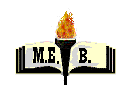 23 NİSAN İLKOKULU
Tehditler: 


Okulumuzun bulunduğu mahallenin sosyo - ekonomik düzeyi düşük, okuma yazma oranın az olduğu bir çevrede olması

Genel Bütçeden eğitim ve öğretim yatırımlarına yeteri kaynak ayrılamaması

Öğretmenin sosyo –ekonomik statüsünün yıpranması
13
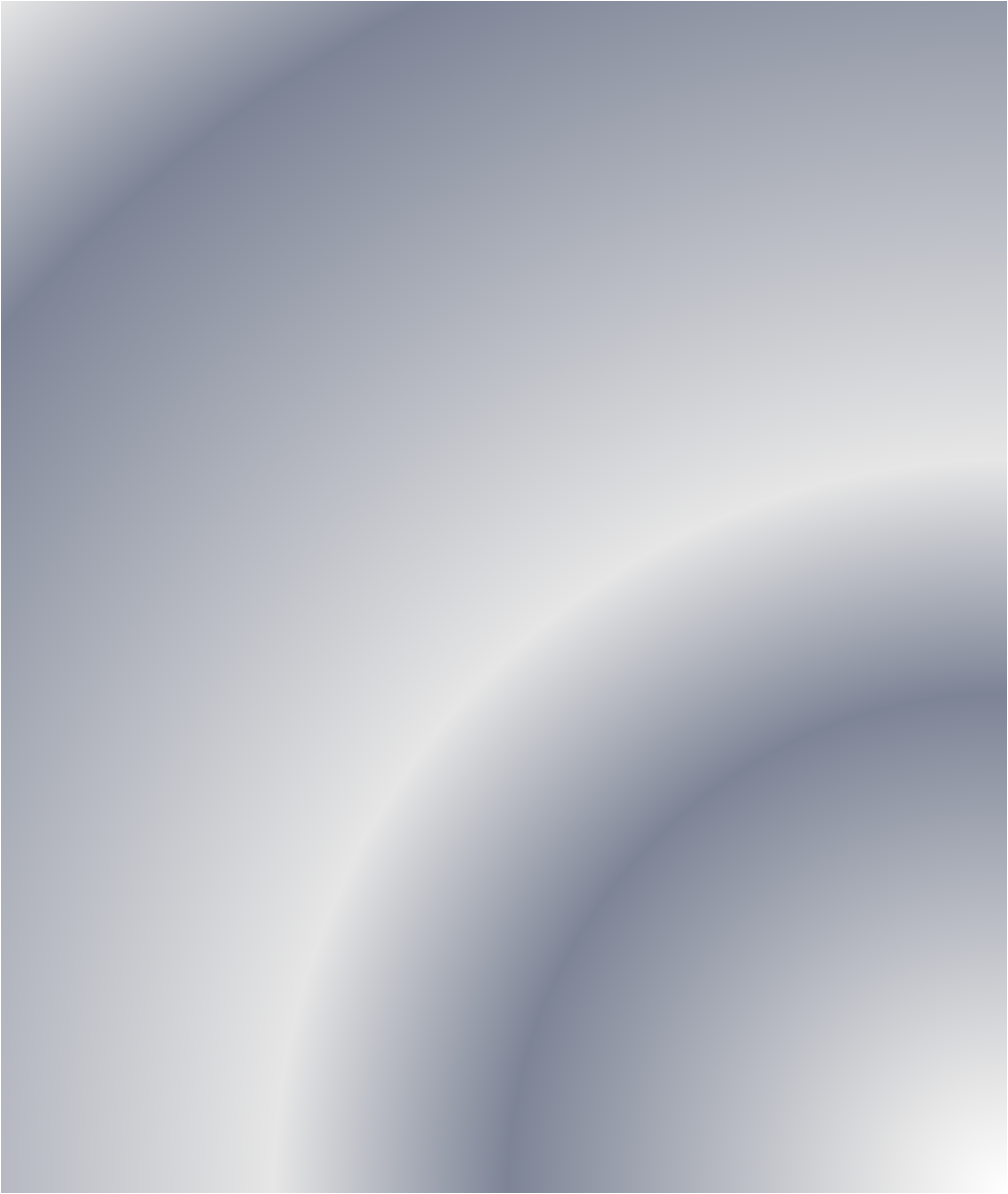 Okulun İlkeleri ve Değerleri

 İlkelerimiz: 

Atatürk İnkılâp ve İlkeleri ve Atatürk Milliyetçiliği,
Disiplinli ve planlı eğitim,
Eleştiriye açık olmak.
Fırsat ve imkan eşitliği,
Bilgiye ulaşmada rehberlik eden eğitim anlayışı,
Eğitimde kalite.
İletişime açık olma,
Okul-aile işbirliği,
Aktif öğrenme.
Disiplinli çalışma.

Karar almada katılımcılık,
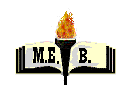 23 NİSAN İLKOKULU
14
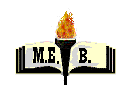 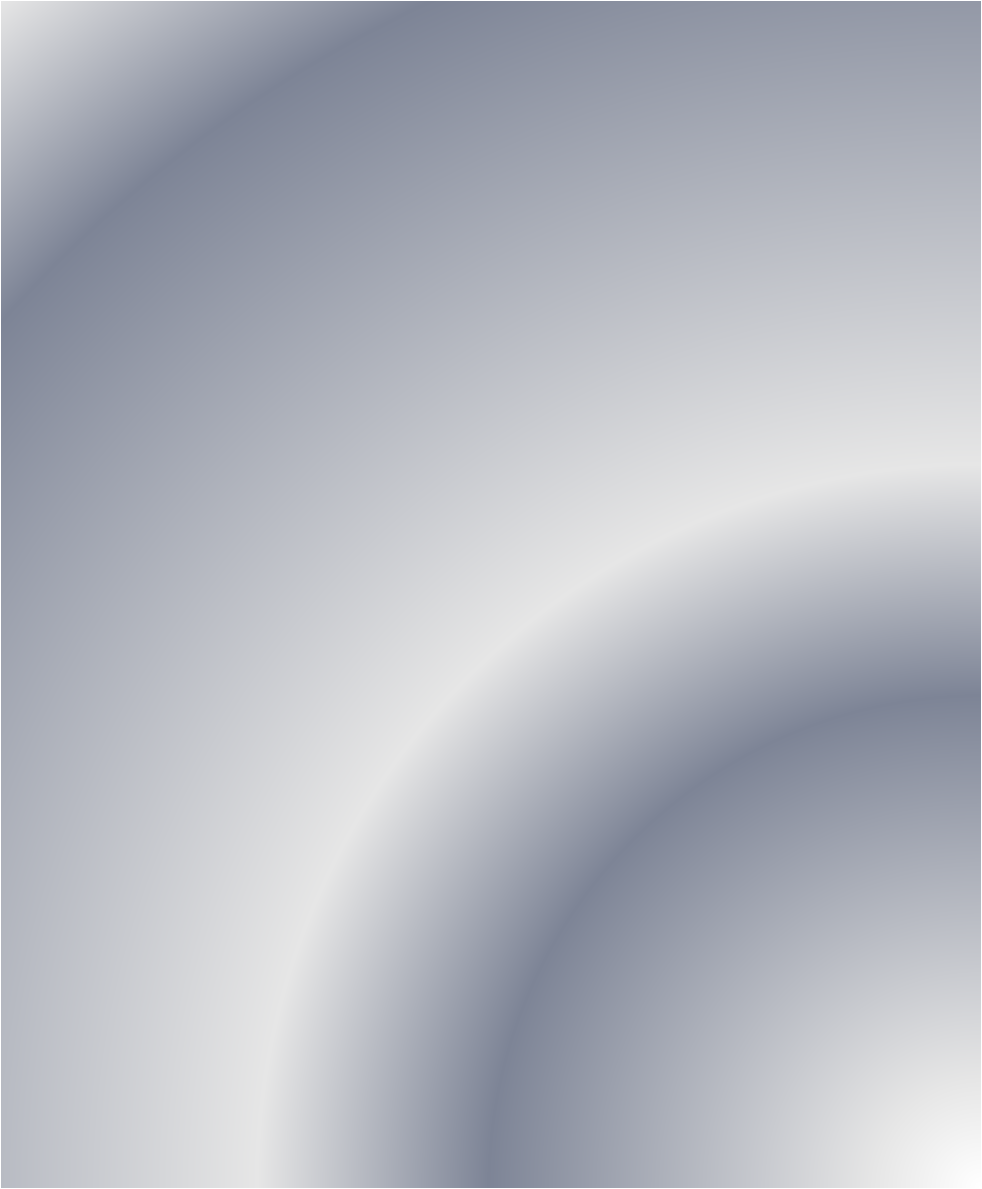 Değerlerimiz: 

Atatürk ilkelerini benimseyen öğrenciler yetiştirmek.

2.    Öğrencilerimizi ,beden ,zihin, ahlak, ruh ve duygu bakımlarından
       dengeli , sağlıklı bir kişiliğe ve karaktere hür ve bilimsel düşünce gücüne geniş bir dünya görüşüne sahip insan haklarına saygılı kişiliğe değer veren topluma karşı sorumluluk duyan yapıcı yaratıcı ve verimli kişiler olarak yetiştirmek. 
 
Üstün başarı gösteren veya özel becerilere sahip olan öğrencilerin liderlik özelliklerinin desteklenip geliştirilerek diğer öğrencilere örnek olmalarını sağlamak.

Ezberci ve baskı altında değil konuları çözümleyici ve yorumlayıcı bir yaklaşımı benimsetmek.

5. Öğrencilere okuyup düşünerek karar verme prensibini yerleştirmek için çalışırız.

6.   Sürekli gelişimin ilk şartının değişim, değişimin ilk şartının da
      yeniliklere ön yargısız yaklaşım olduğuna inanırız.

Fırsat eşitliğini okulda yaşatırız.

Ailelerin eğitim sürecine etkili katılımının önemine inanır onların
       istek ve önerilerin önem veririz.

10.   Öğrenci, toplum ve aile beklentileri odaklı çalışırız.
23 NİSAN İLKOKULU
15
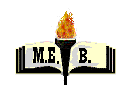 23 NİSAN İLKOKULU
Kurumun Politika ve Stratejileri 

 KURUMUN POLİTİKA ve STRATEJİLERİ : 

       Türk Milli Eğitiminin Genel Amaçları ve ilkokulların 
kazandırmayı hedeflediği beceriler doğrultusunda yöneltilmesini
sağlamak.

       Öğrencilerin öğrenmeye aktif katılımını sağlayacak ortam ve
süreçler  yaratmak.


       Öğrencilerimizin  kötü alışkanlıklarla mücadele etmesini
sağlamak.


       Öğrencilerin bireysel farklarını, ilgilerini,bilgi birikimini dikkate
alarak gerekli özeni göstermek.


       Öğrencilerin, okul içinde ve okul dışında sağlıklı arkadaşlıklar ve
sosyal ilişkiler kurmasını imkanlar dahilinde takip etmek.

       Derslerinde başarılı olan ve okul içinde örnek davranışlar
sergileyen öğrencileri ödüllendirmek ve diğer öğrencilere örnek
teşkil edecek şekilde ön plana çıkarmak.

       Öğrencileri; kötü alışkanlıklardan ve davranışlardan uzak tutacak
bilinci oluşturmak.
16
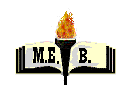 23 NİSAN İLKOKULU
Rehberlik çalışmalarına gereken önemi vermek ve öğrenci velileriyle sürekli  iletişim  içinde olmak.


              Okul içinde ve dışında yapılacak sosyal aktivitelere öğrencilerin katılımını sağlamak.


              Veli toplantılarında öğrencilerle ilgili konularda sürekli işbirliği içinde bulunarak velilerin memnuniyetini sağlamak.

              Sınıflar arasında eğitim kalitesi açısından rekabeti yaşatmak.

              Üstün başarı gösteren veya özel beceriye sahip öğrencilerin liderlik özelliklerini destekleyerek ,diğer öğrencilere örnek olmalarını sağlamak.
17
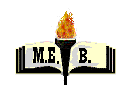 23 NİSAN İLKOKULU
Ödül almış öğrencilerin çalışmalarının ve ödüllerinin
 sergilenmesini sağlamak.

       Proje oluşturma ve uygulama çalışmalarını  arttırmak. 


       Sık sık geziler düzenlemek.

       Öğrencilere bireysel , duygusal ve sosyal alanlar ile ilgili danışmanlık yapmak, araştırma ve incelemelerde bulunmak.


       Sosyal etkinlikleri arttırmak.


       Maddi ve manevi insani kaynakların verimli kullanılmasını
sağlamak.


       Okulda paylaşımcı bir yönetim anlayışını ve işbirliğine dayalı bir
çalışma sistemini esas almak.

  
       Okulun bir kurum olarak kendini sürekli yenilemesini ve okul
yönetiminin öğretme-öğrenme etkinliklerinde daha iyiyi arama
çabası içinde olmasını sağlamak.
18
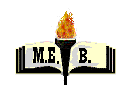 23 NİSAN İLKOKULU
Çalışanların performanslarını arttırmak ve değerlendirilmesi
İle ilgili çalışmalar yapmak.
	
	
       Maddi ve insani kaynakların kullanımında keyfi ve verimsiz 
uygulamaların önüne geçmek için gereken tedbirleri almak.


       Doğal,tarihi ve turistik inceleme ve araştırma gezileri
düzenlemek.


       Grup çalışmaları yaparak öğrencileri kendi öğrenmelerinde
aktif duruma getirmek. Bu amaçla; yaparak,yaşayarak öğrenme 
imkanı sağlamak.


       Gözlem programı yoluyla öğrencilerin sosyalleşmelerini
sağlamak için camileri,müzeleri,kütüphaneleri, tarihi eserleri ve
sergileri ziyaret etmek.
19
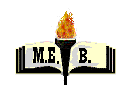 23 NİSAN İLKOKULU
STRATEJİK HEDEFLERİMİZ:


       İnsan yaşamına anlam kazandıran, insanın insanca yaşamasına
yardımcı olan, insanların birbirlerini anlayabilmeleri için gerekli olan
temel iletişim kodlarını bünyesinde taşıyan, öğrenciler yetiştirmek.

       İnsana, düşünceye, özgürlüğe, ahlaki değerlere ve kültürel mirasa
saygı temeline dayalı etik anlayışına sahip öğrenciler yetiştirmek.

       Akıl ve Bilimi rehber edinen, evrensel değerlere saygılı, bireysel
beklentilerle uyumlu ve ülkenin ihtiyaçlarına cevap vermeye odaklı
öğrenciler yetiştirmek.

       Öğrencileri her yıl ulusal ve uluslararası proje yarışmalarına
katılmaya teşvik etmek, desteklemek ve ödüllendirmek .

       Hızla değişen dünyaya yetişmek için dinamik, esnek ve değişime
açık öğrenciler yetiştirmek.
       Öğrencilerin hayal gücünü ve yaratıcılıklarını geliştirmek, bağımsız
düşünmelerini sağlamak ve öz güvenlerini tesis ederek onlara
girişimcilik ruhu kazandırmak.
20
BÖLÜM III
OKUL /KURUM BİNA DURUMU
21
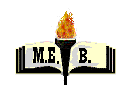 23 NİSAN İLKOKULU
BÖLÜMOKUL/KURUM YÖNETİCİ/ÖĞRETMEN/ PERSONEL DURUMU
BÖLÜM IV
22
23 NİSAN İLKOKULU ÖĞRENCİ DURUMU
EĞİTİM ÖĞRETİME YARDIMCI FAALİYETLER
23
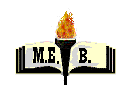 23 NİSAN İLKOKULU
24
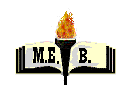 23 NİSAN İLKOKULU
V. BÖLÜM
2015-2016 Öğretim Yılı 
Okulun Sorunları:


Sınıflarda teknolojik donanımların güçlendirilmesi.

Öğretmen sirkülasyonun çok olması.

Kullanılabilir sosyal faaliyet alanın azlığı.

Laboratuar ve kütüphane olmaması
25
BÖLÜM VI
AİLE EĞİTİMİ SEMİNERİ
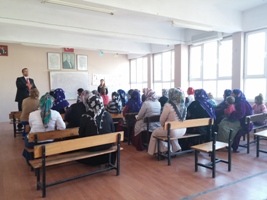 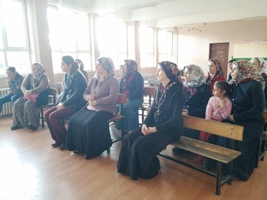 ÇOCUK İHMALİ SEMİNERİ
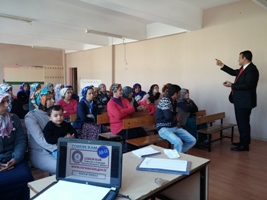 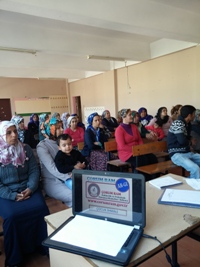 26